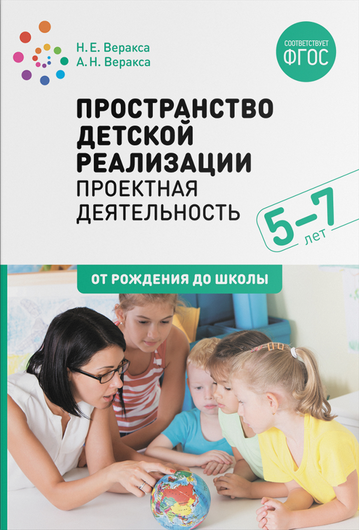 Пространство детской реализации. Проектная деятельность. 5-7 лет. От рождения до школы
Воспитатель МАДОУ  №32  Д/С « Белоснежка» г. Нефтеюганск. Раджабова М.А.
ПРОСТРАНСТВО ДЕТСКОЙ РЕАЛИЗАЦИИ
Пространство детской реализации включает в себя специальную организацию времени и места, где дети могут предъявлять свою индивидуальность. Проектная деятельность в пространстве детской реализации подразумевает создание условий, когда где дети могут:
- обсуждать содержание деятельности;
- проявлять творческую инициативу;
- анализировать имеющиеся возможности;
- изготавливать различные продукты (индивидуально или совместно с детьми);
- предъявлять продукты;
-обсуждать социальную значимость продукта - хранить и использовать продукты.
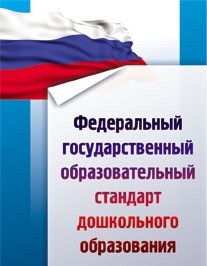 ИГРА В ПРОСТРАНСТВЕ ДЕТСКОЙ РЕАЛИЗАЦИИ
Пространство детской реализации предполагает создание продукта, в котором воплощен детский замысел. Игра является продуктивной деятельностью. Мотивом игровой деятельности является сам процесс игры. Игра вид активности, который организует сам ребенок. Следует учитывать и еще одно обстоятельство: игра является ведущим видом деятельности в дошкольном возрасте. С. Выготский рассматривал игру как зону ближайшего развития. Зона ближайшего развития определяется взаимодействием взрослого и ребенка по поводу осваиваемого культурного образца.
ЧТО ТАКОЕ ПРОЕКТНАЯ ДЕЯТЕЛЬНОСТЬ
Проектная деятельность представляет собой особый тип взаимодействия ребенка и взрослого и строится на следующих принципах.
Во - первых проектная деятельность выступает именно как проектная только в том случае, если прямое, натуральное действие оказывается невозможным. Другими словами, если ребенок захотел что-то нарисовать, потом взял карандаш, лист бумаги и осуществил свой замысел, то это не будет являться проектной деятельностью – все действия ребенка выполнены в рамках традиционной продуктивной деятельности. Проектная деятельность возникает  только тогда, когда ребенок видит  проблему и задумывается над ее решением. 
 
Вторая особенность проектной деятельности заключается в том, что ее участники должны быть мотивированы. Но простого интереса недостаточно. Нужно чтобы и педагог, и ребенок реализовывали в проектной деятельности не только свое понимание, но и свои смыслы
Третьей важной особенностью проектной деятельности является ее адресный характер. Поскольку в ходе проектной деятельности ребенок выражает свое отношение, он всегда ищет адресата – человека, к которому обращено его высказывание. Именно поэтому проектная деятельность имеет ярко выраженную социальную окраску, и в конечном итоге является одним из немногих социально значимых действий, доступных дошкольнику
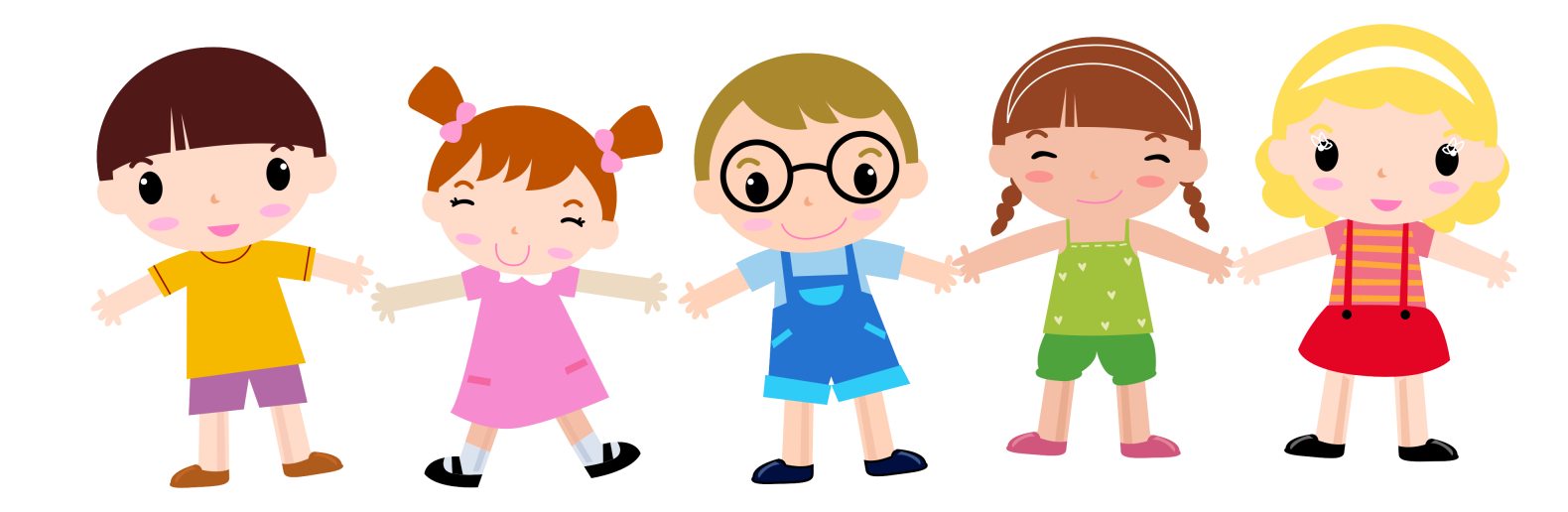 Виды проектной деятельности.
Несмотря на общие особенности структуры, можно выделить три основных вида проектной деятельности каждый из которых обладает своими особенностями, структурой и характерными этапами реализации: 
исследовательская, 
творческая 
нормативная
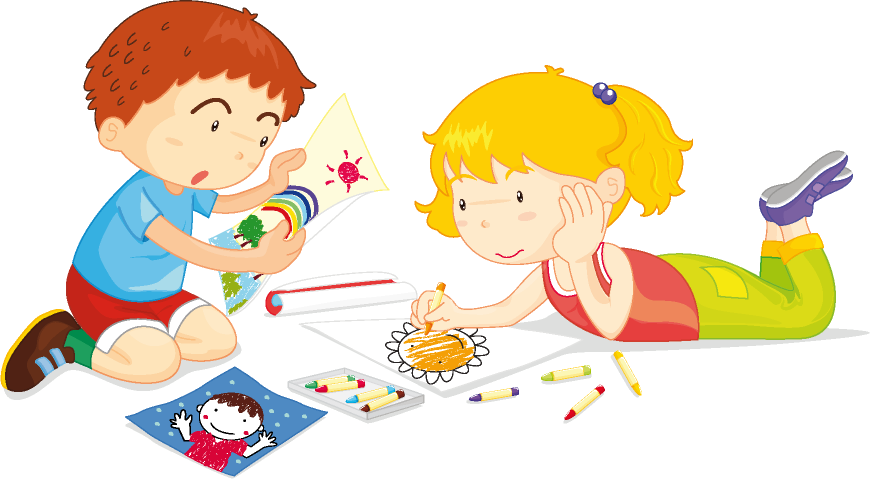 Исследовательский проект
Исследовательский проект, носит индивидуальный характер. Реализация проекта занимает около месяца и включает в себя четыре этапа.
Первый этап - формулировка задач 
Второй этап - реализация проекта
Третий этап - презентация проекта
Четвертый этап - выставка
Творческий проект
В ходе творческой проектной деятельности создается новый творческий продукт. Если исследовательская проектная деятельность, как правило, носит индивидуальный характер, то творческий проект чаще осуществляется коллективно или совместно с родителями. При этом необходимо сохранить все вышеуказанные характеристики проектной деятельности:
Первый этап - проводится подготовительная работа
Второй этап - определяются мотивы участия детей  в предстоящей деятельности 
Третий этап - дети высказывают  свои идеи реализации проекта.
Четвертый этап - зарисовка своих идей.
Пятый этап - демонстрация своей работы. 
Шестой этап - связан с информированием родителей.
Седьмой этап - педагог вместе с детьми организует работу.
Восьмой этап - педагог продумывают, как представить полученный продукт.
Нормативный проект
Нормативная проектная деятельность подразумевает проект по созданию свода правил, по которым должны жить дети в детском саду. Проект такого типа всегда инициируется педагогом.
Первый этап - воспитатель выявляет ситуации, в которых проявляются нежелательные формы поведения детей.
Второй этап - педагог инициирует обсуждения вариантов поведения в той или иной ситуации.
Третий этап - педагог просит детей изобразить не желательные последствия неприемлемого поведения
Четвертый этап - педагог просит рассказать о своих рисунках.
Пятый этап - педагог предлагает подумать над тем, как нужно себя вести, чтобы избежать нежелательных последствий.
Шестой этап - воспитатель просит детей зарисовать это правило так чтобы всем было это понятно.
Седьмой этап - дети объясняют, что они нарисовали.
Восьмой этап - связан с оформлением правила и внесение его в книгу правил.
РОЛЬ ПЕДАГОГА В ПРОЕКТНОЙ ДЕЯТЕЛЬНОСТИ.
Роль педагога в проектной деятельности не уменьшается, а наоборот, возрастает. Он становится не столько носителем содержания образования дошкольников, сколько собственно педагогом. Другими словами он становится специалистом по проектированию социальной ситуации развития детей. Такое проектирование оказывается более сложным, чем в системе традиционного образования. От педагога требуется умение видеть как всю группу детей , так и каждого ребенка. Педагог должен не только заранее придумывать возможные варианты социальной ситуации развития , но и постоянно импровизировать
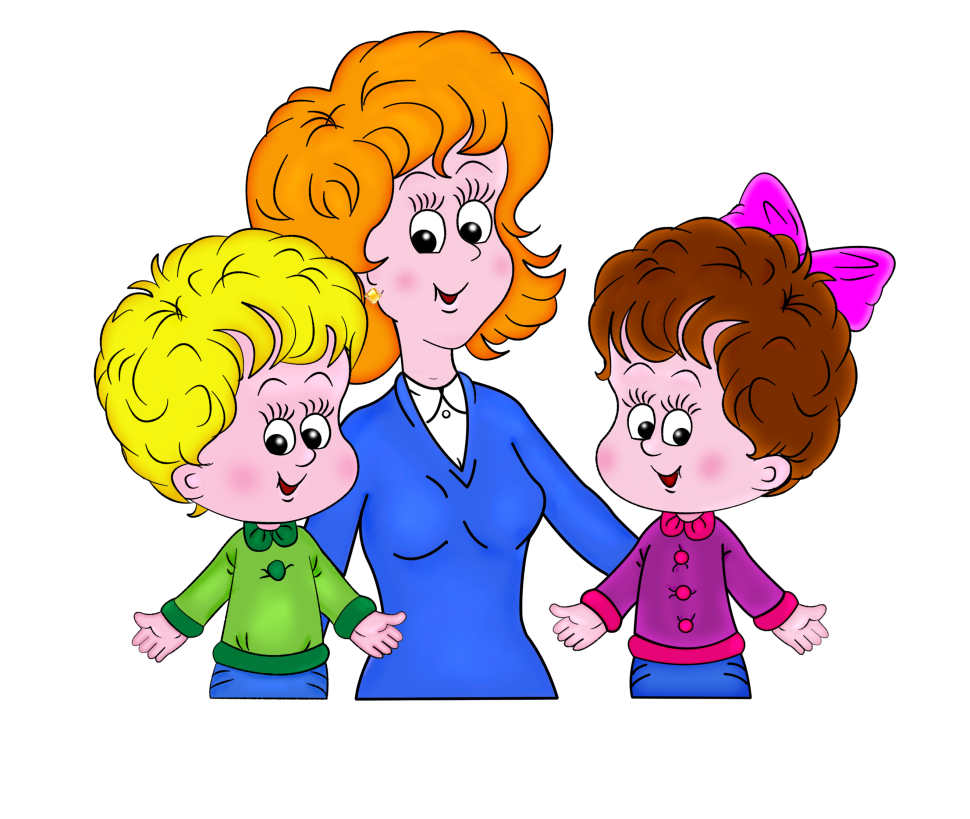 ЗАКЛЮЧЕНИЕ
Проектная деятельность обладает целым рядом характеристик, которые оказывают положительное влияние на развитие ребенка. В ходе проектной деятельности расширяются знания детей  об окружающем мире. Дошкольники приобретают необходимые социальные навыки - они становятся внимательнее друг к другу. Нельзя не сказать о влияния проектной деятельности на воспитателя. Проектирование заставляет педагога постоянно находится в пространстве возможностей часто изменяет его мировоззрение и не допускает  применение стандартных, шаблонных действий , требует ежедневного творчество, личностного роста
Конфуций  говорил:  «Когда я слышу, вижу, 
обсуждаю и делаю,  я получаю знания и умения».
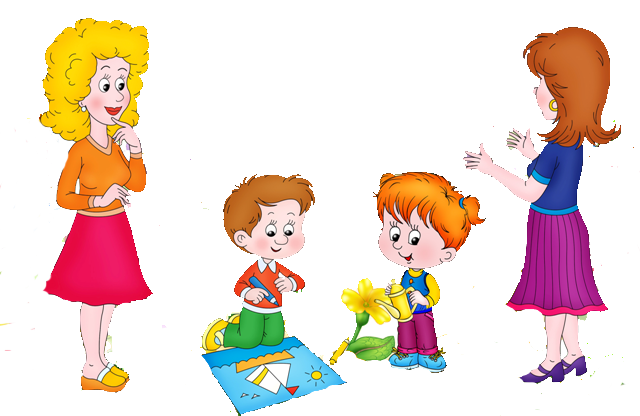